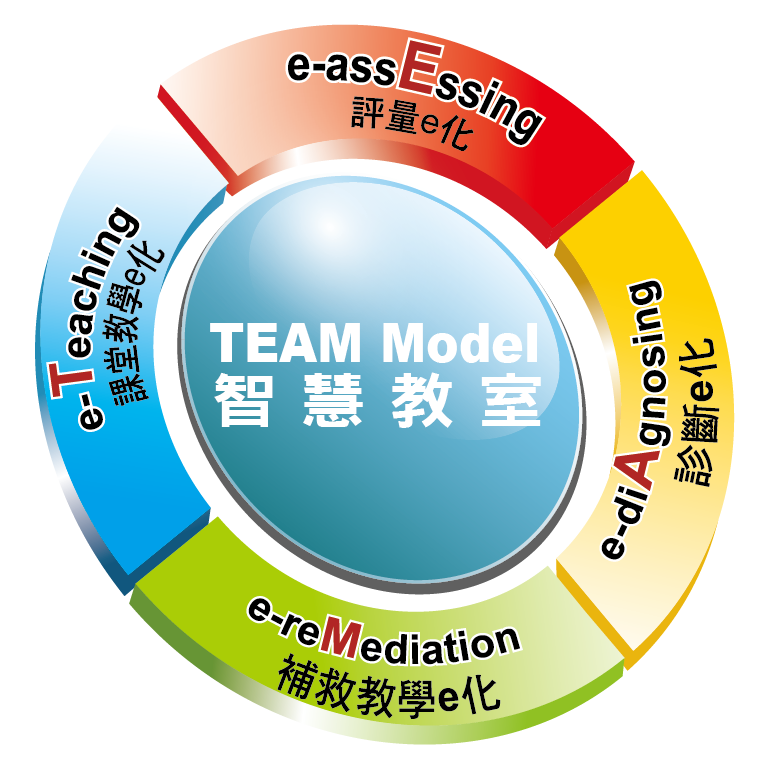 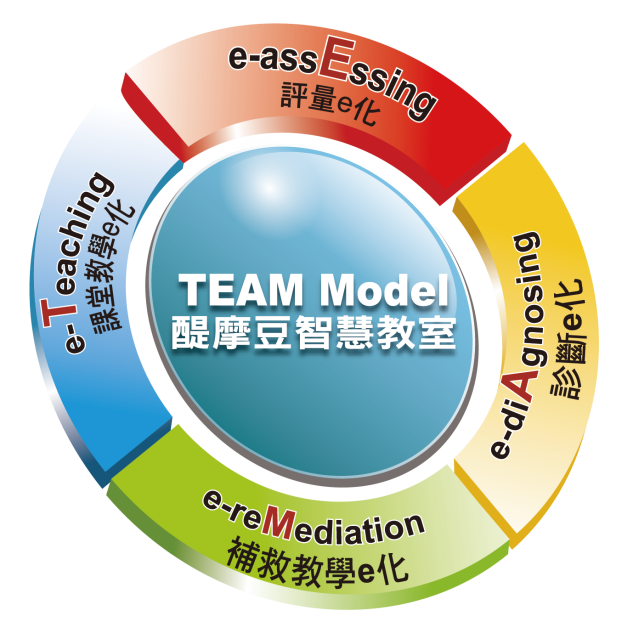 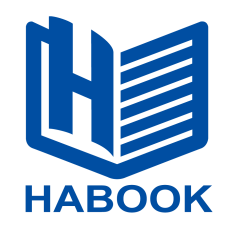 TEAM Model智慧教室快速上手
臺灣科技領導與教學科技發展協會
課程目標
您可以：
瞭解智慧教室在教學中的應用方式
操作智慧教室常用功能
課程大綱
準備上課
HiTeach 常用功能
高效教學六招式
提問、助教、推送、飛遞、遞交、飛訊
醍摩豆智慧教室
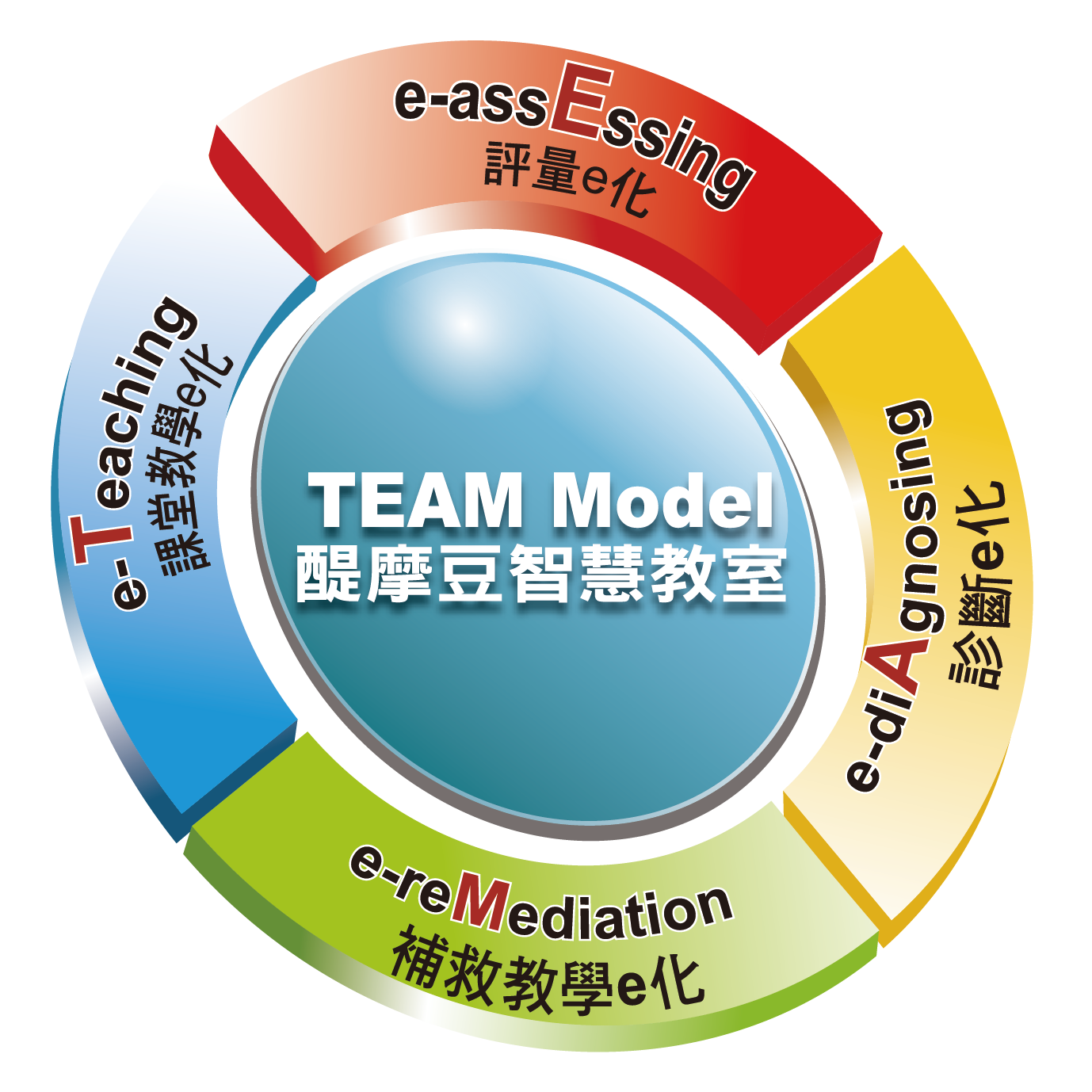 TEAM Model智慧教室的設計
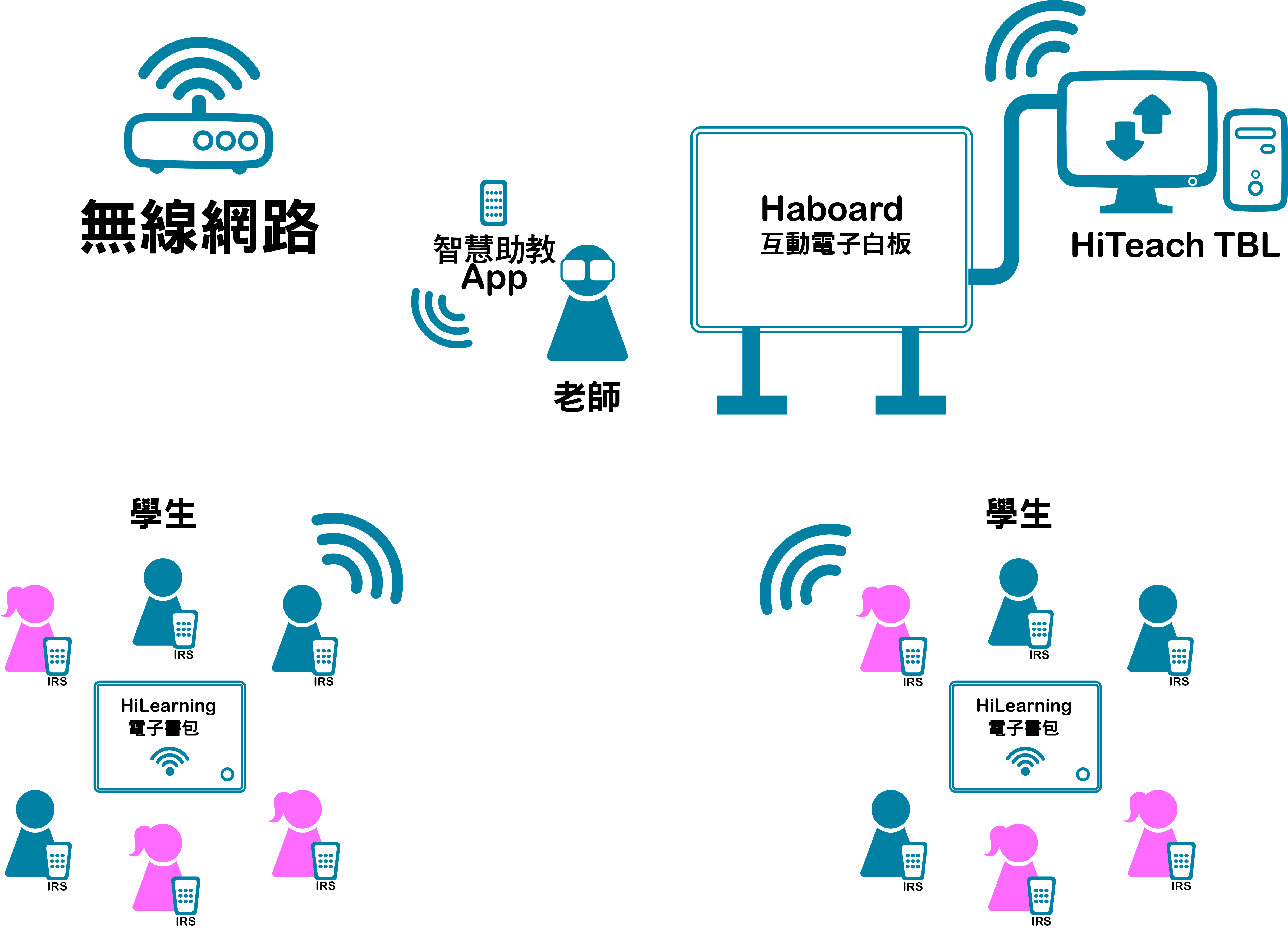 智慧教室教學應用與演練
準備上課
開設一個班級吧！
1.新增老師
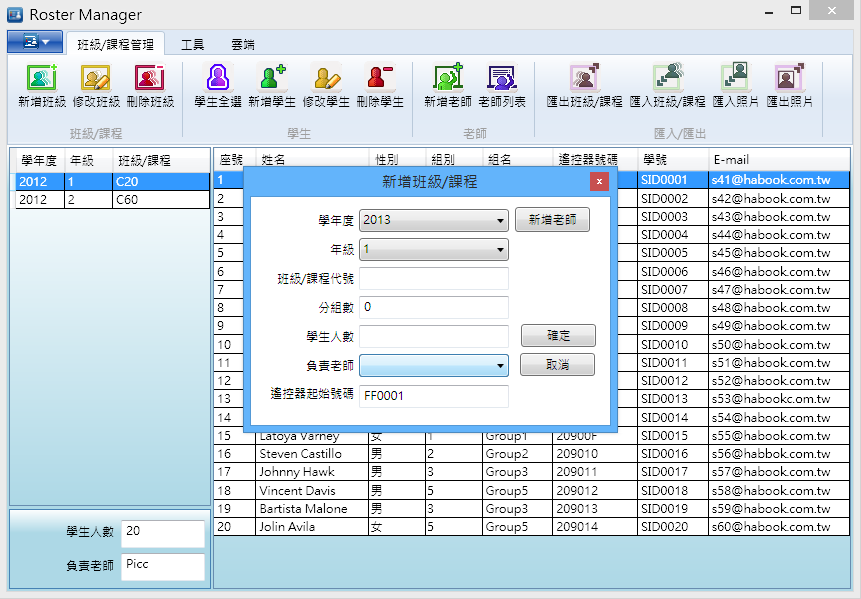 2.匯入班級名單
匯入學生照片
學生照片與名單自動配對(座號、姓名、學號)
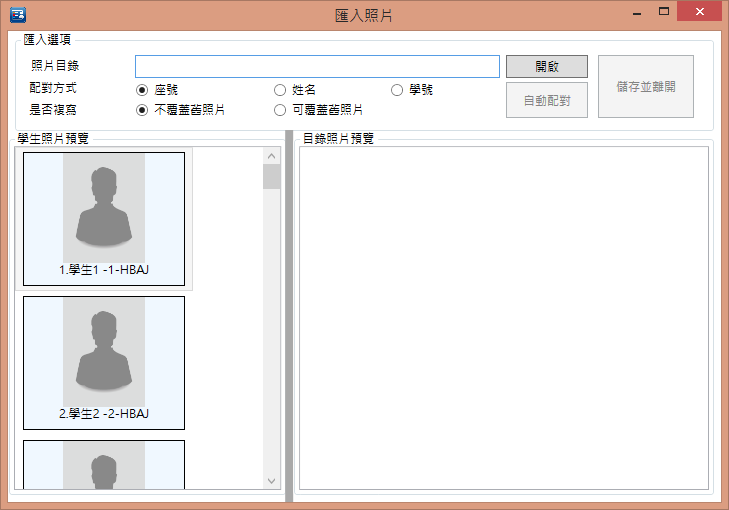 9
全班分組
工具→群組設置(使用拖拉)、更改性別
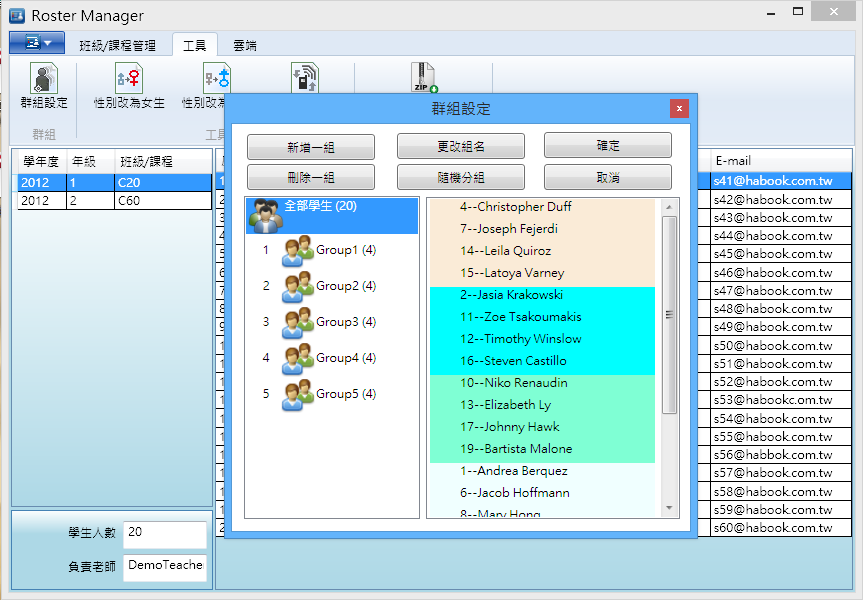 10
開啟HiTeach
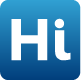 互動模式
按兩下圖示
選擇模式
3.開始上課
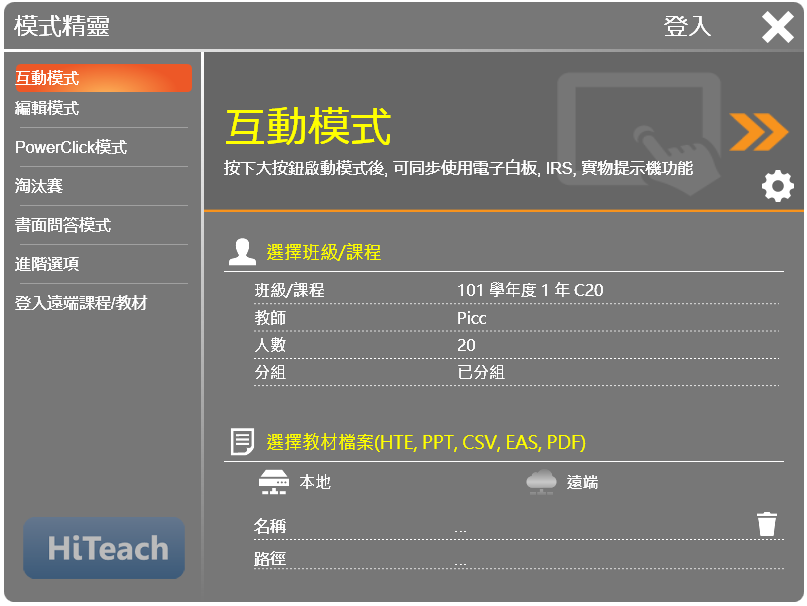 互動模式
1.選擇班級
(2.選擇教材)
HiTeach介面
頁面清單、編題設定、素材庫
工具列
電子書包主頁功能表列
13
教學輔具連線狀態判讀
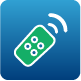 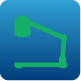 綠色：已連線
IRS即時反饋系統
實物提示機
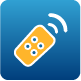 橘色：未連線
IRS接收器連線設定
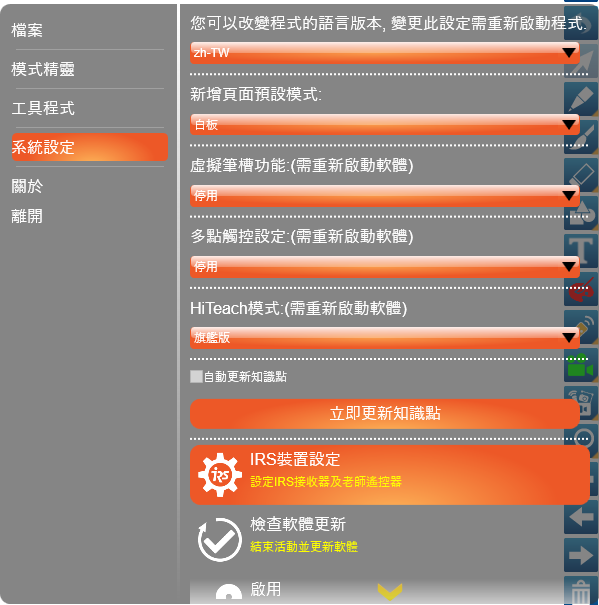 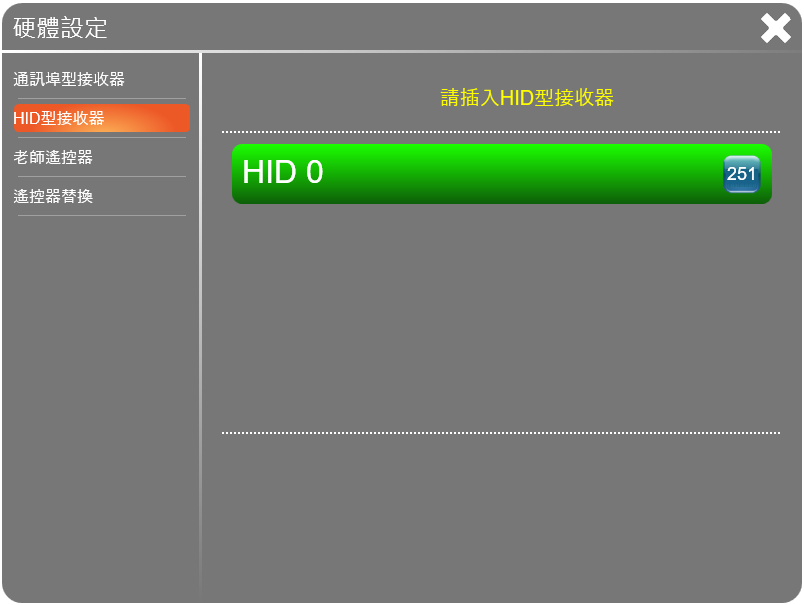 2.連接IRS接收器
1.開啟IRS裝置設定
下列何者是啟動HiTeach的圖示？
3.

4.
1.

2.
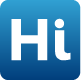 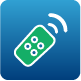 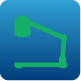 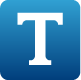 [Speaker Notes: <POWERCLICK><QUESTYPE>QUIZ</QUESTYPE><ANSTYPE>SINGLEANSWER</ANSTYPE><TIME>120</TIME><DIFFICULTY>3</DIFFICULTY><OPTION>4</OPTION><POINT>0</POINT><ANSWER>1</ANSWER></POWERCLICK>]
依樣畫葫蘆
開啟HiTeach
選擇教學班級
選擇上課教材
進入互動模式
HiTeach 常用功能
降雨類型
鋒面雨
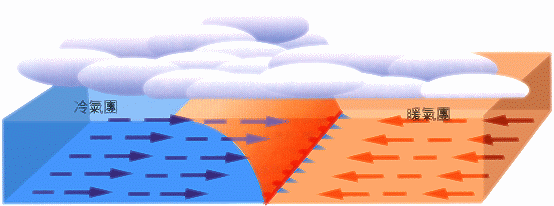 特徵：雨時長、雨區大、雨勢強弱不定，
如臺灣五六月降下的_______
常用功能
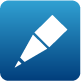 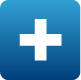 筆
新增白板
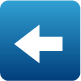 前一頁
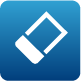 橡皮擦
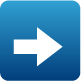 下一頁
隨機挑人工具與計時工具
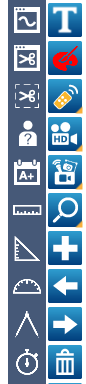 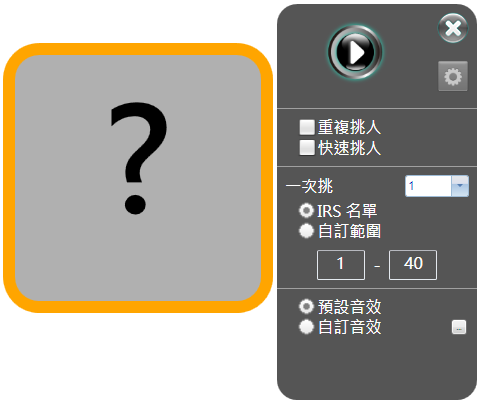 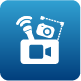 教具箱
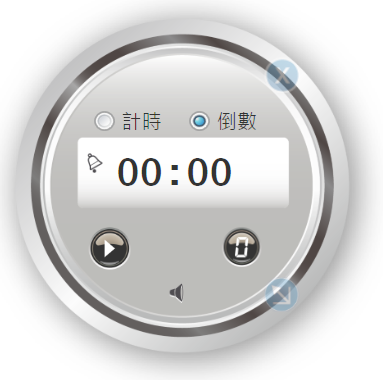 常用功能
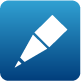 擷取畫面
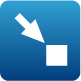 回到桌面
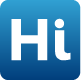 回到白板
下列何者是新增白板的圖示？
1.

2.
3.

4.
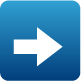 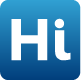 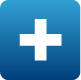 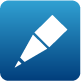 [Speaker Notes: <POWERCLICK><QUESTYPE>QUIZ</QUESTYPE><ANSTYPE>SINGLEANSWER</ANSTYPE><TIME>120</TIME><DIFFICULTY>3</DIFFICULTY><OPTION>4</OPTION><POINT>0</POINT><ANSWER>4</ANSWER></POWERCLICK>]
依樣畫葫蘆
使用細藍筆寫下科目
使用粗綠筆寫下姓名
回到桌面
開啟PPT，擷取畫面
高效教學六招式-提問
【搶答】  台灣夏季吹什麼風？
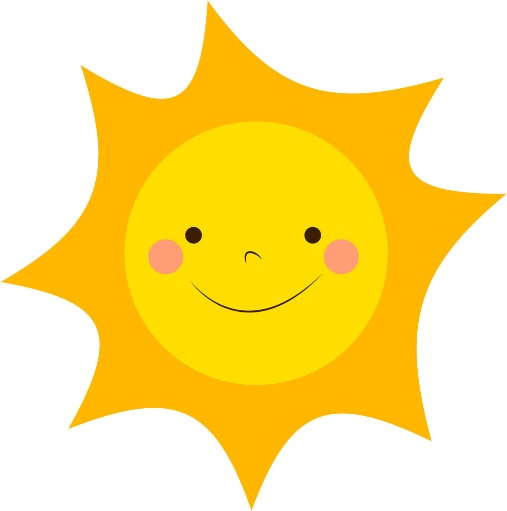 1.東北風            2.東南風
3.西北風            4.西南風
[Speaker Notes: <POWERCLICK><QUESTYPE>COMPETITION</QUESTYPE><ANSTYPE>NOWANSER</ANSTYPE><TIME>60</TIME><DIFFICULTY>3</DIFFICULTY><OPTION>4</OPTION><POINT>10</POINT><ANSWER>4</ANSWER></POWERCLICK>]
【搶權、挑人、倒數計時】
佳瑞寒假時在臺灣旅遊，到了位於東北部的宜蘭市，幾天下來發現老是下雨，讓他很掃興。回家之後找你抱怨……
你能對佳瑞解釋原因嗎？
這個現象和哪些因素有關？
你會建議佳瑞應該在哪個季節到宜蘭市旅遊？
【問答】  關於高氣壓的特性，何者正確？
1.只存在於北半球
2.中心氣壓比週邊高
3.地面風向由外往內吹
4.容易造成大雨災害
IRS即時反饋系統
即問即答 全體學生共同答題
即時搶權全體學生按遙控器，最快按下者答題
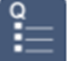 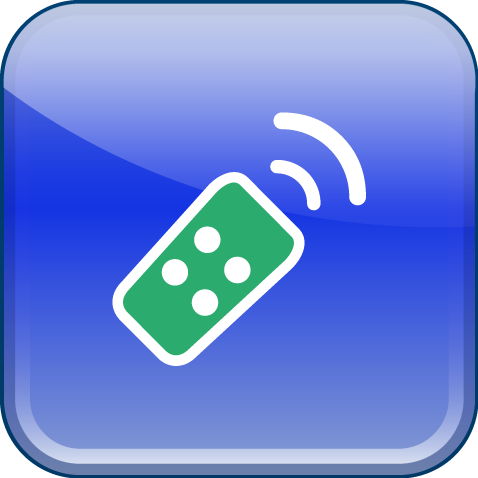 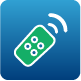 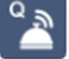 啟動IRS
一個頁面只能有一個IRS題目!
IRS即時反饋系統
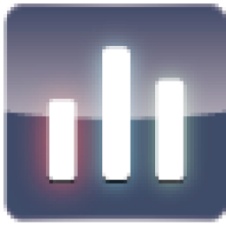 看統計圖
翻牌

將結果貼回白板
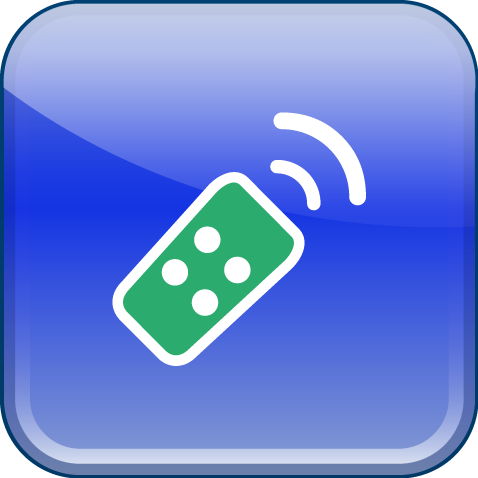 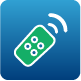 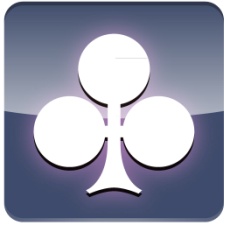 啟動IRS
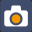 IRS即時反饋系統
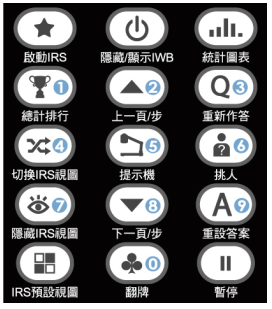 老師遙控器
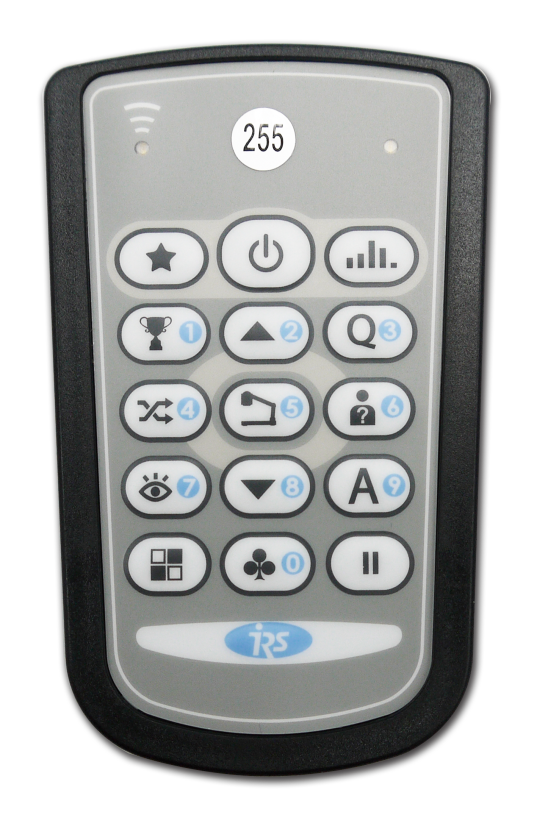 IRS即時反饋系統
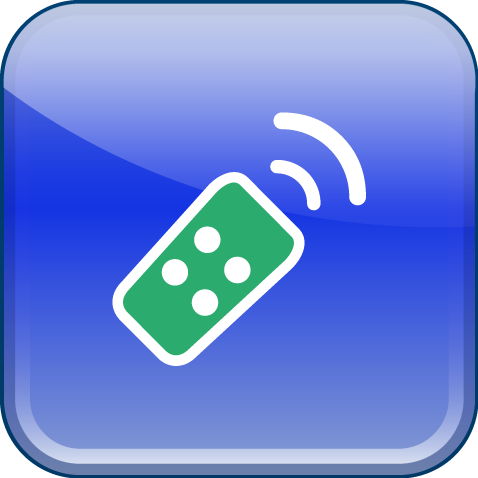 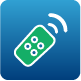 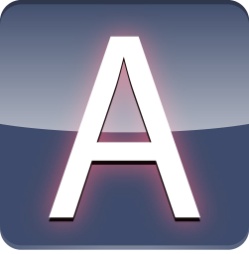 +教師遙控器
設定正確答案
啟動IRS
按哪個鈕把統計圖貼回白板？
3.

4.
1.

2.
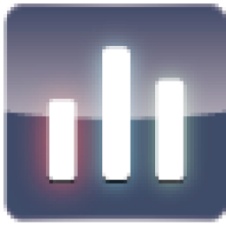 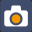 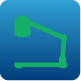 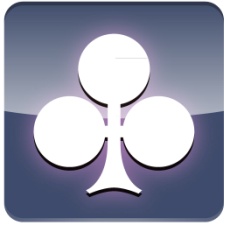 [Speaker Notes: <POWERCLICK><QUESTYPE>QUIZ</QUESTYPE><ANSTYPE>SINGLEANSWER</ANSTYPE><TIME>60</TIME><DIFFICULTY>3</DIFFICULTY><OPTION>4</OPTION><POINT>0</POINT><ANSWER>3</ANSWER></POWERCLICK>]
依樣畫葫蘆
新增一頁白板
使用藍筆出一道選擇題
啟動IRS，並快速設定答案
請學生作答，完成後檢視統計圖
高效教學六招式-助教
智慧助教HiTA
什麼是智慧助教HiTA？

教師專屬APP
安裝於智慧型手機
     (APP商店搜尋HiTA)
一間智慧教室同時只能有一個HiTA使用
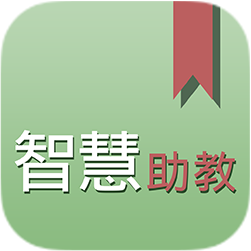 智慧助教HiTA
智慧巡堂

拍攝教材
記錄課堂活動
IRS多元互動
小組作品展示、比較
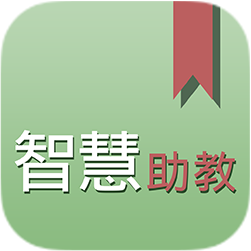 智慧助教HiTA
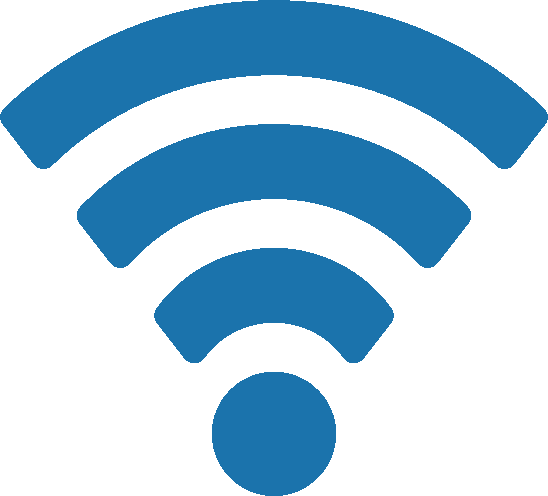 與HiTeach連線
第一步：連接Wi-Fi



※手機與教師端電腦需處在相同的網路環境
智慧助教HiTA
第二步：查看IP
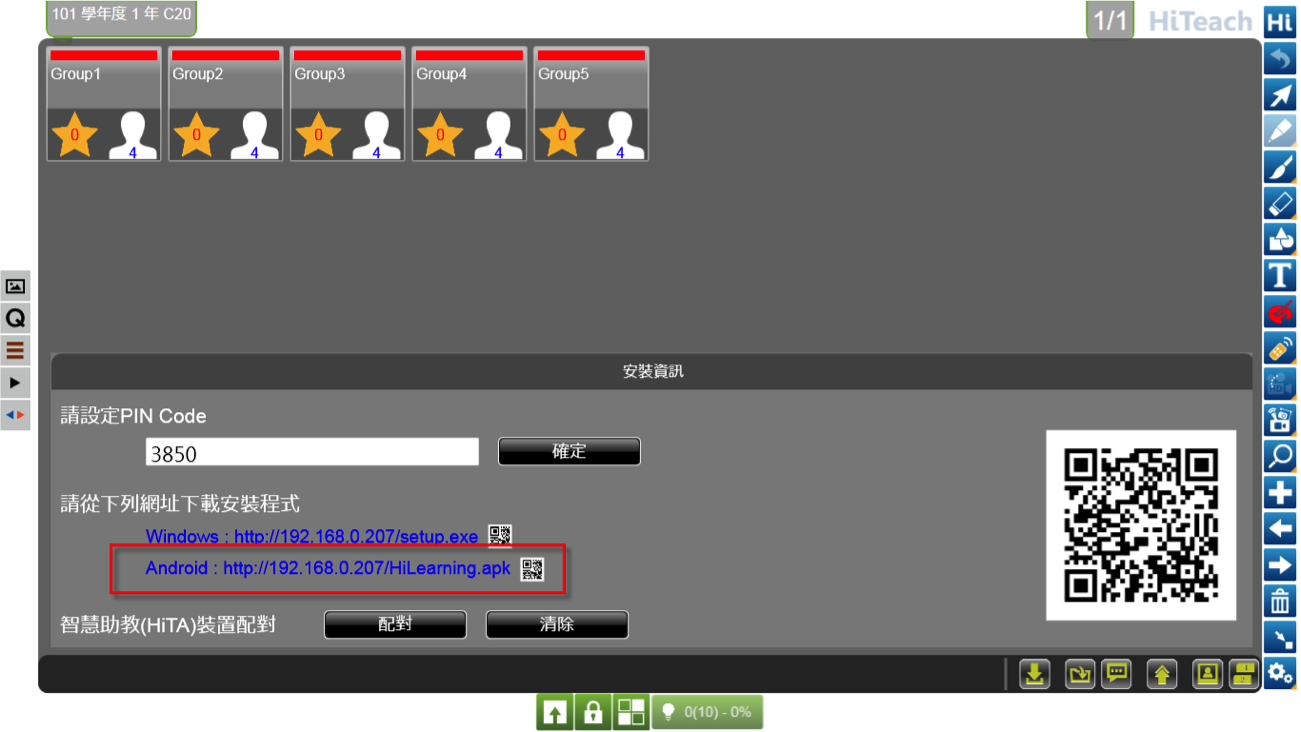 智慧助教HiTA
第三步：輸入IP

按下確認
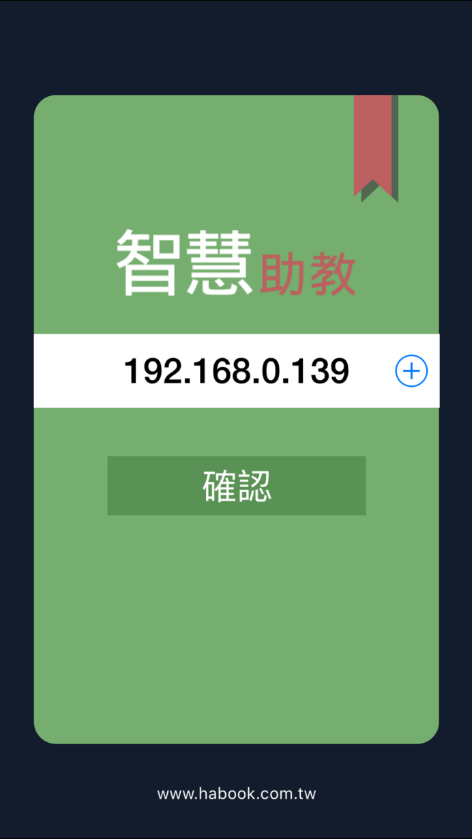 智慧助教HiTA
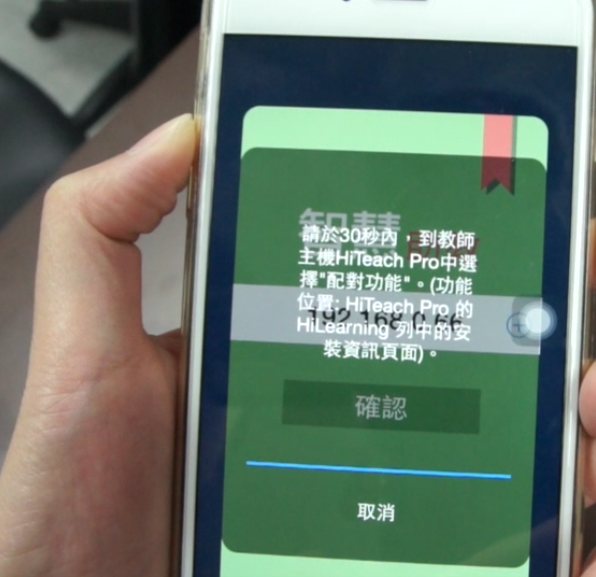 第四步：在HiTeach按下配對
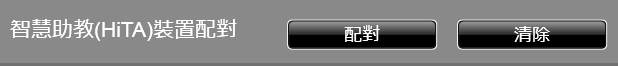 智慧助教HiTA
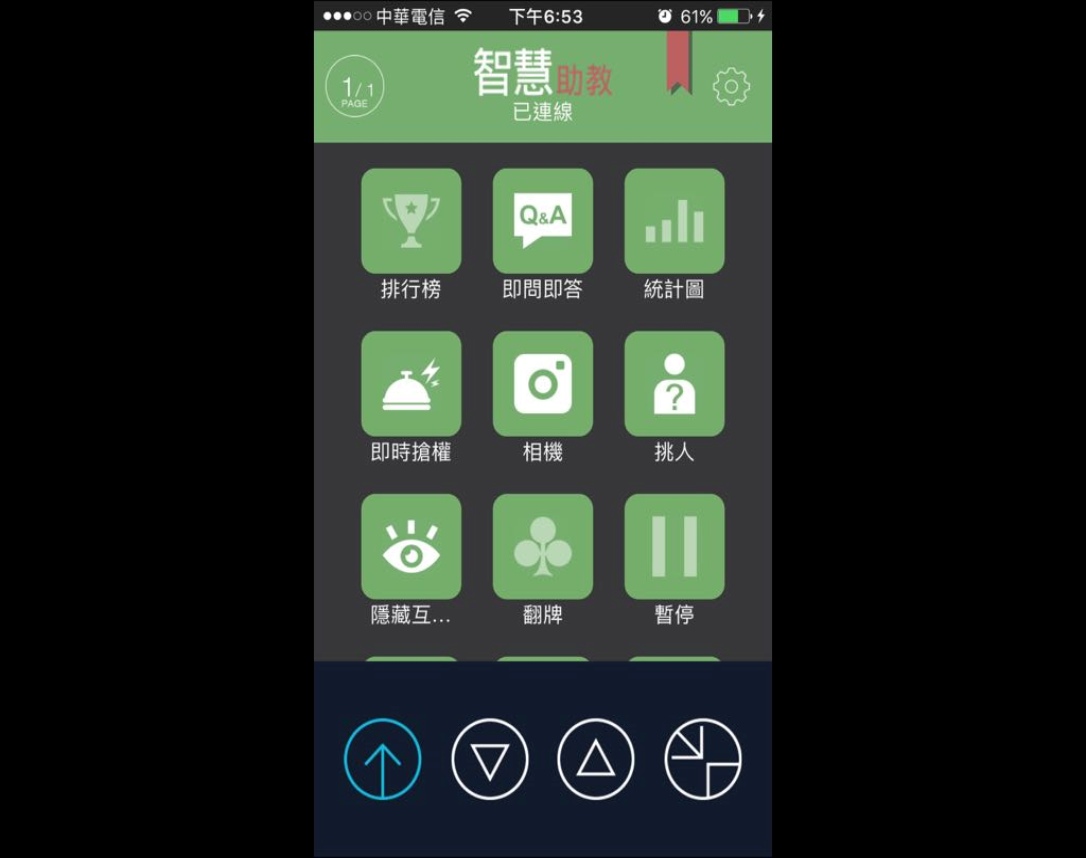 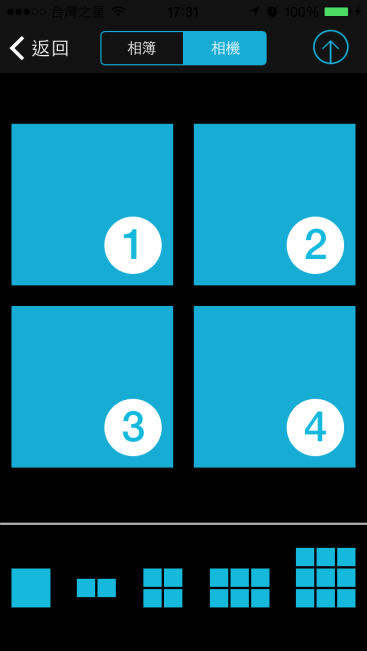 依樣畫葫蘆
1.開啟HiTA並與HiTeach連線

2.點選相機並拍攝教材

3.啟動即問即答，統計學生的想法

4.觀看統計圖，教師引導討論，然後總結
教學應用情境
教學流程：
使用HiTA截取紙本教材，輸入電子白板。 
教師應用HiTeach功能，講解內容或引導討論。 
應用IRS投票功能，請學生回饋。 
呈現統計圖表，引導全班共同討論，接著總結、延伸應用。
英文考卷上某一題答對率低於50%，班上同學對此題意見兩極，於是老師使用HiTA擷取此題，引導大家討論，接著請同學使用IRS回饋，呈現統計圖表，進行總結。
題目編輯與導入
編輯試題的三種方式
使用 HiTeachPPT Addin 編輯題目 
使用 HiTeach編題 
使用 Excel編輯
46
使用HiTeach編輯試題
試題型態介紹
設定試題形態可在試題匯入HiTeach時，自動啟用不同形態的IRS功能
問答：自動呈現題目與選項
搶答：系統將顯示最快按下正確答案的學生
搶權：系統將顯示最快按下任意按鍵的學生
匿名：翻牌功能將被隱藏，不顯示學生作答明細
47
使用PowerPoint Addin編題
點選桌面上HiTeach Tools資料夾，
開啟HiTeachPPT Addin
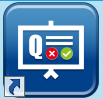 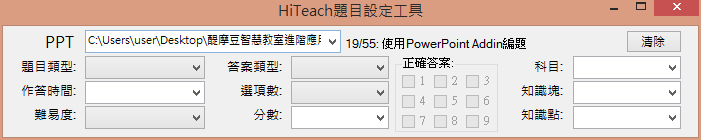 48
使用 HiTeachPPT Addin 編輯題目
開啟PowerPoint 檔案進行編輯
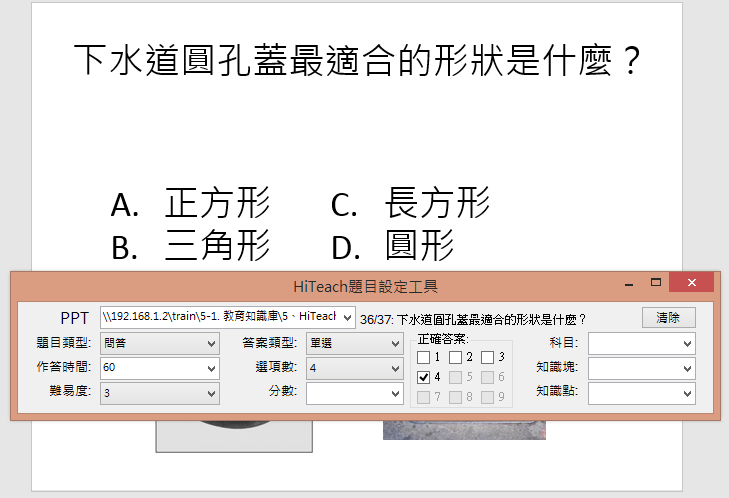 使用 HiTeachPPT Addin 編輯題目
開啟HiTeach，匯入簡報
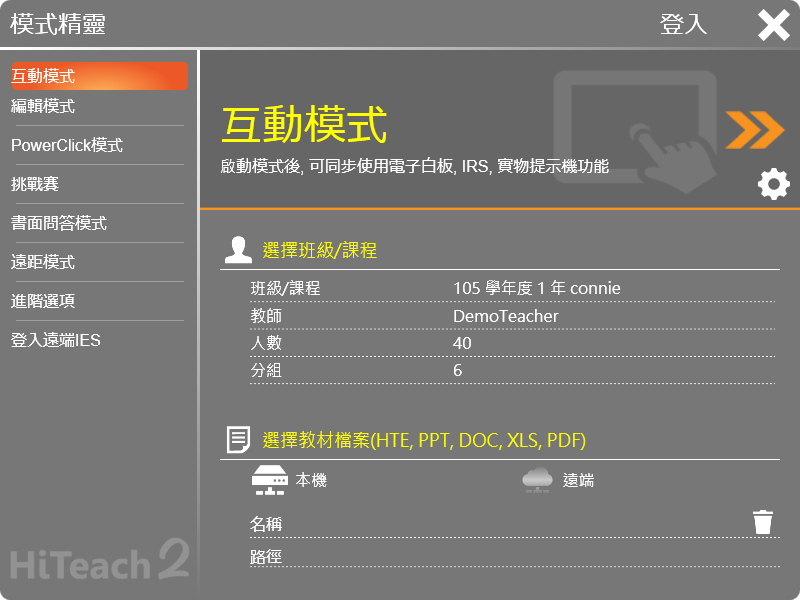 使用HiTeach編輯試題
點選      鈕，模式精靈：編輯模式，進入主畫面
點選主畫面側邊的     進行IRS題目編輯區
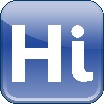 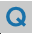 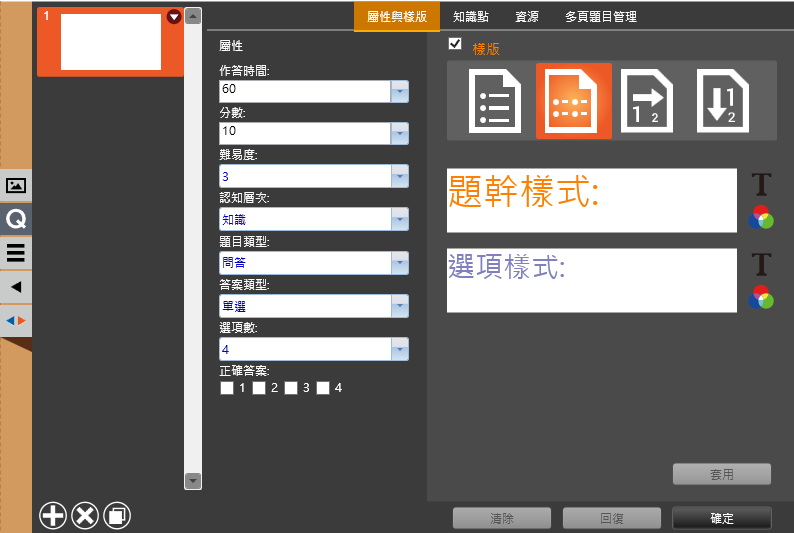 51
使用Excel編輯試題
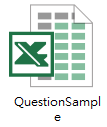 開啟模板進行編輯
   \sample\QuestionSample.csv
完成編輯後，另存新檔。
52
使用Excel編輯試題
EXCEL編題一定要填
分數/時間/問題/答案/選項(最多九個)
不可變更最上面一列
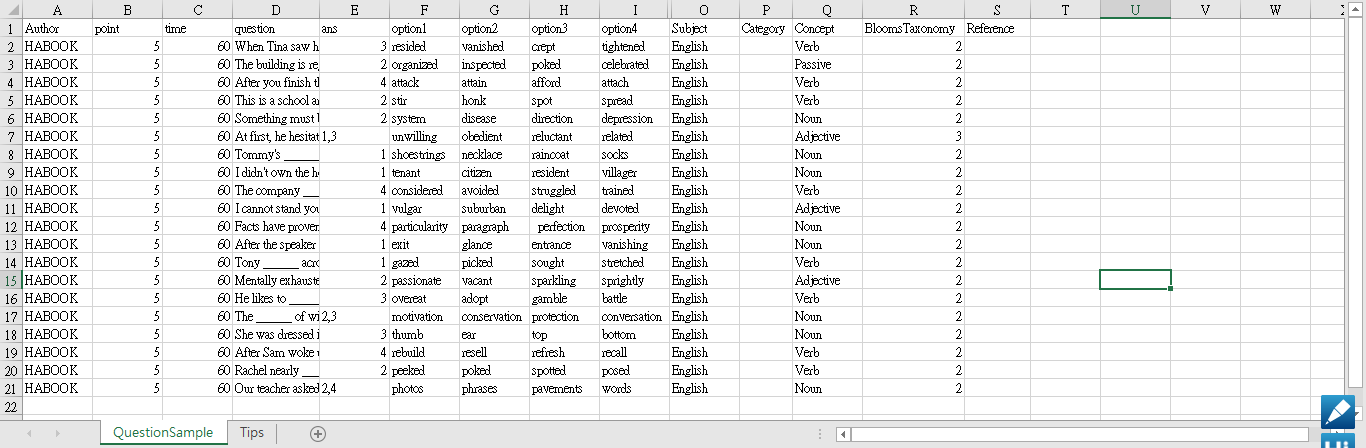 匯入excel試題
點選互動模式，匯入Excel試題
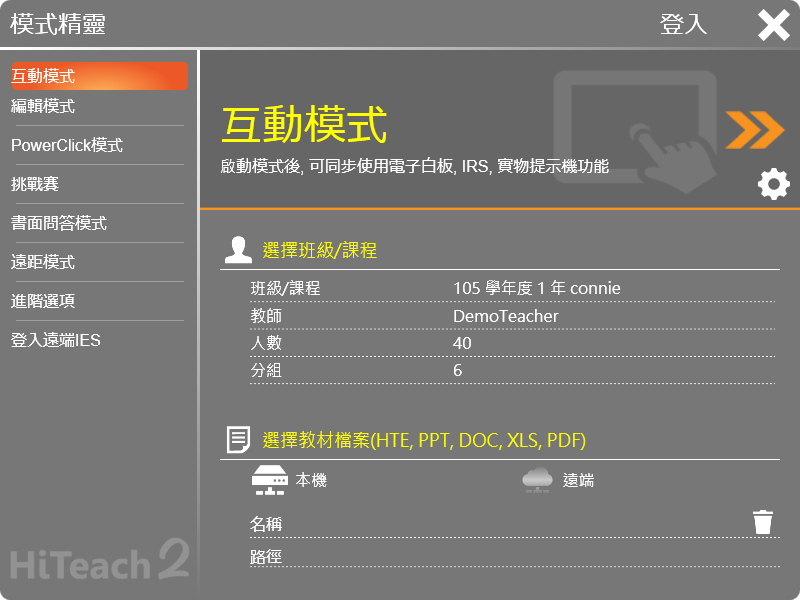 54
匯入excel試題
匯入Excel題目檔
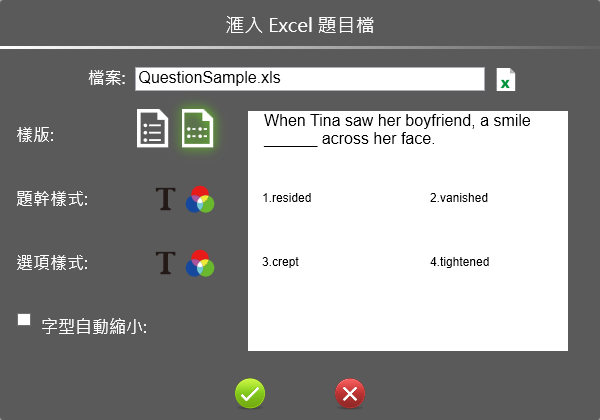 依樣畫葫蘆
開啟PowerPoint簡報與HiTeach PPTAddin
編輯兩題試題(問答、搶答)
開啟HiTeach，選擇互動模式
匯入PowerPoint簡報
請學生進行作答
題目編輯與導入步驟說明
開啟PowerPoint簡報與HiTeach PPTAddin
編輯試題(問答、搶答、搶權、匿名)
開啟HiTeach，選擇互動模式
匯入PowerPoint簡報
請學生進行作答
高效教學六招式-推送、飛遞
請圈選出哺乳類動物來並飛遞
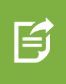 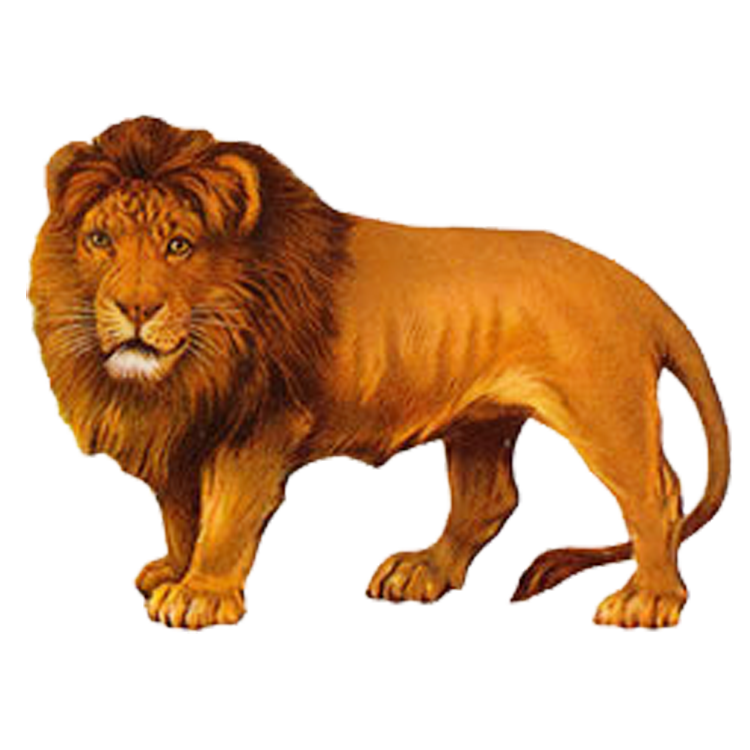 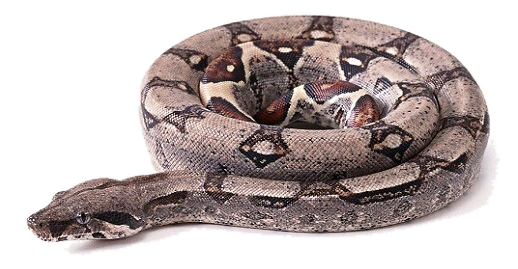 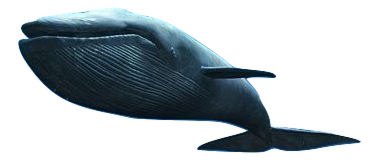 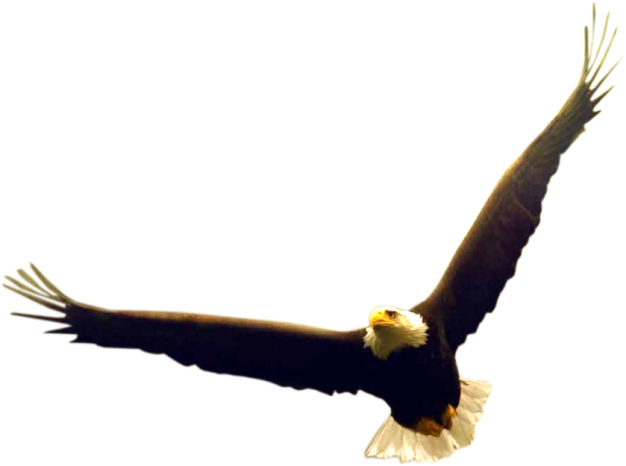 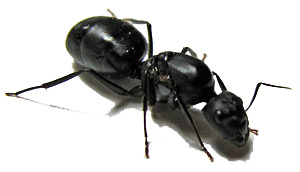 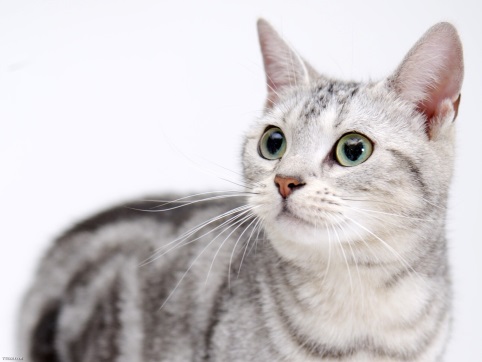 如何開啟HiLearning電子書包
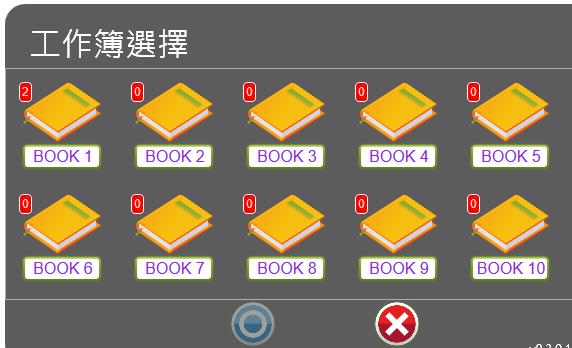 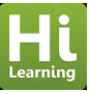 選擇圖示
選擇工作簿
如何開啟HiLearning電子書包
3.輸入驗證碼：80650390
1.開啟設定介面
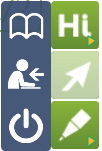 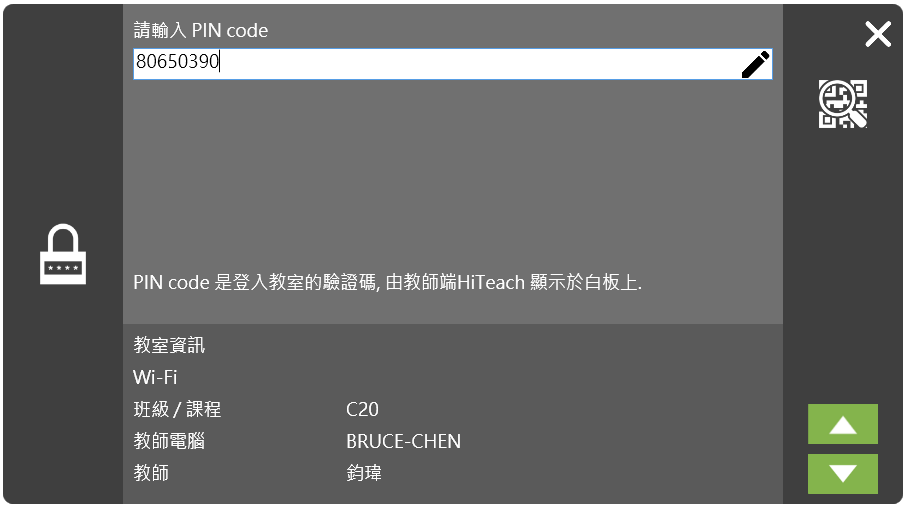 2.輸入教師端IP
4.選擇使用者
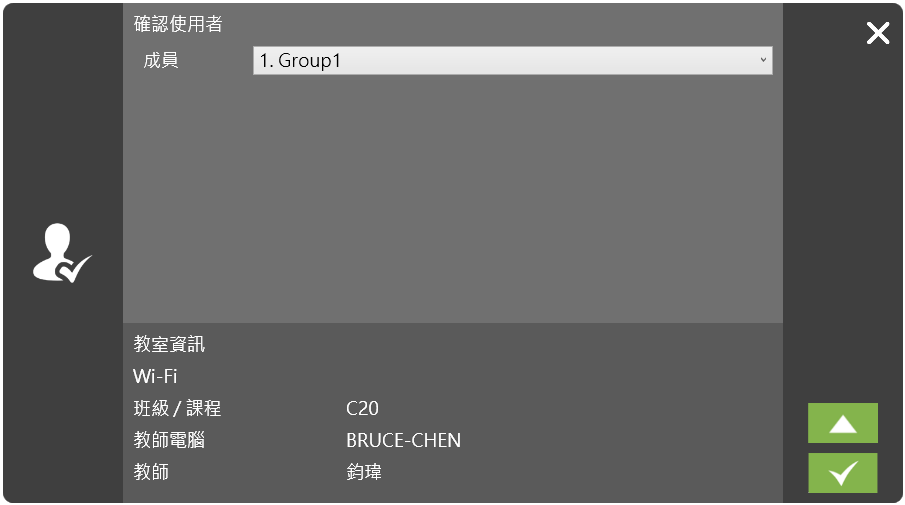 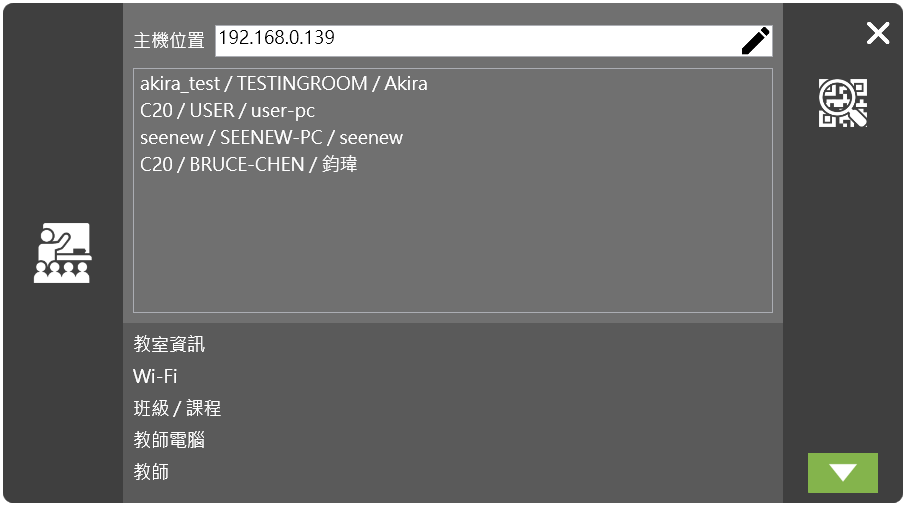 HiLearning電子書包連線狀態判讀
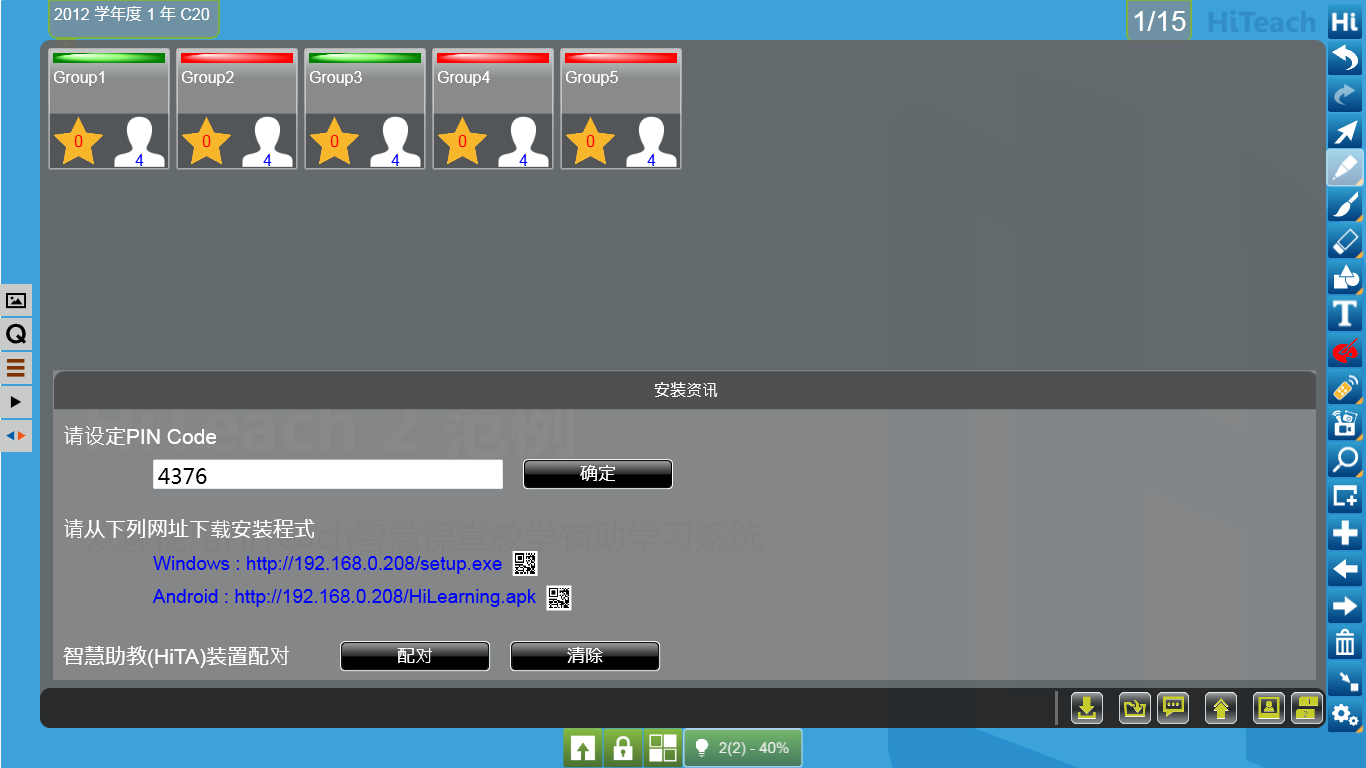 紅色：未連線
綠色：已連線
HiLearning電子書包連線狀態判讀
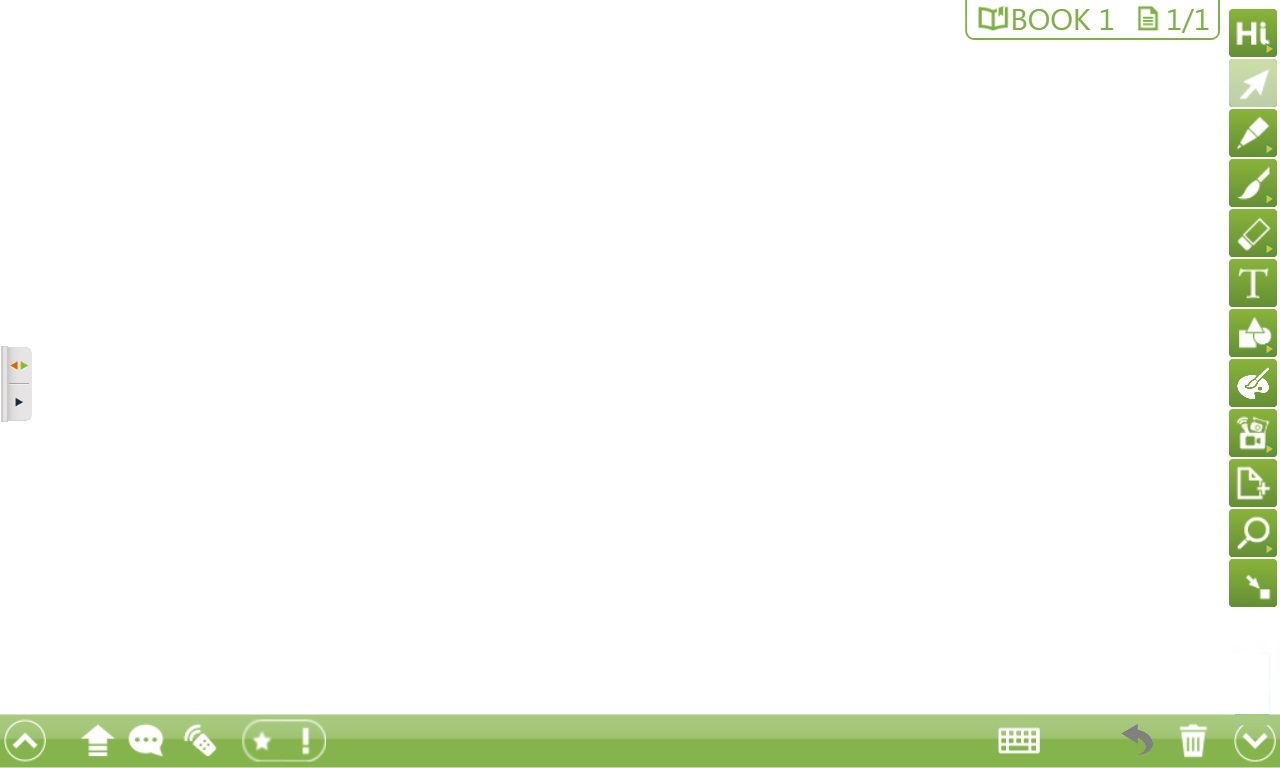 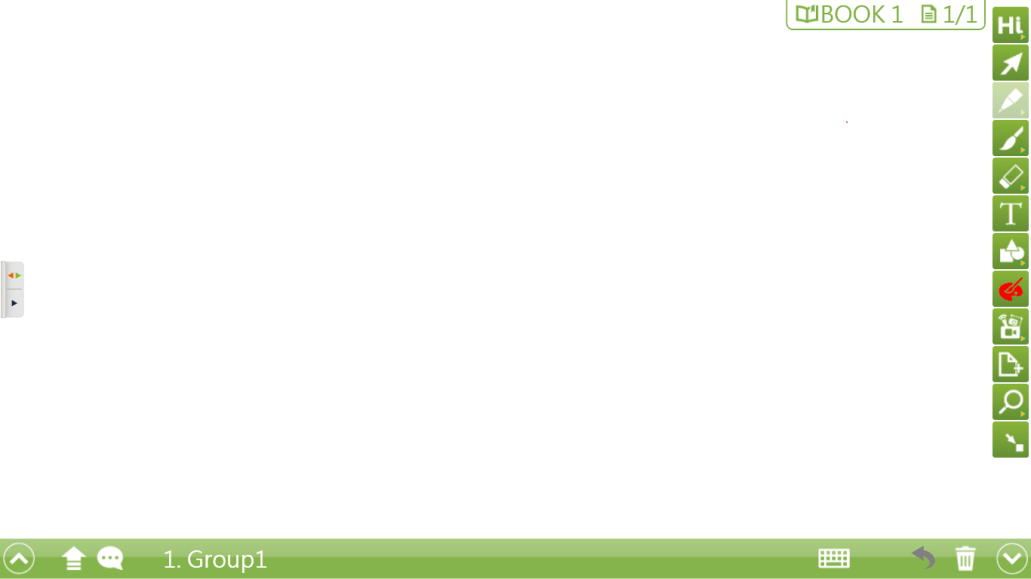 未連線：空白
已連線：組別、組名
HiLearning 電子書包學習系統
作品觀摩(飛遞)
推送
教師端:
老師點選           可讓學生將作品即時上傳，立即觀摩

學生端:
學生點選         將白板頁面飛遞給教師
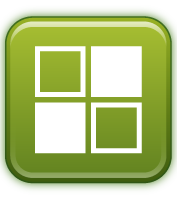 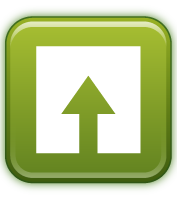 將白板頁面推送給所有平板
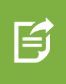 教師啟動「飛遞」後，學生按哪個鈕遞交頁面?
3.

4.
1.

2.
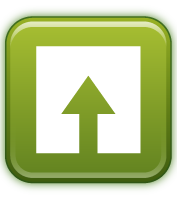 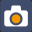 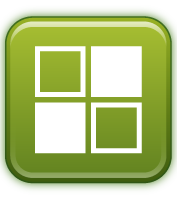 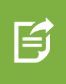 [Speaker Notes: <POWERCLICK><QUESTYPE>QUIZ</QUESTYPE><ANSTYPE>SINGLEANSWER</ANSTYPE><TIME>60</TIME><DIFFICULTY>3</DIFFICULTY><OPTION>4</OPTION><POINT>0</POINT><ANSWER>2</ANSWER></POWERCLICK>]
依樣畫葫蘆
1.新增一頁白板頁面
 
2.教師佈題，並在題目下方用黑筆畫出一個方形區塊，並將頁面推送給學生

3.學生用綠筆在區塊內寫出答案

4.學生使用飛遞功能將作品傳送給教師
教學應用情境
教學流程：
教師說明解題要求(每位學生)。
教師啟動飛遞模式。 
教師巡視行間指導，挑選特色解題請同學飛遞分享。 
逐格檢討解題方式。 
開啟IRS功能投票，請學生投票給與自己近似的解法，並 呈現統計圖表。
教師佈題後讓學生作答，然後各組推舉物理習題解題代表，將其作品飛遞至教師端，並分別上臺跟同學說明解題理念，最後請全班票選與自己最接近的解法。
高效教學六招式-遞交
【遞交】
請和小組夥伴合作，繪製一幅圖畫，展現「夏季」的意象，圖畫中必須包括天氣的特徵。
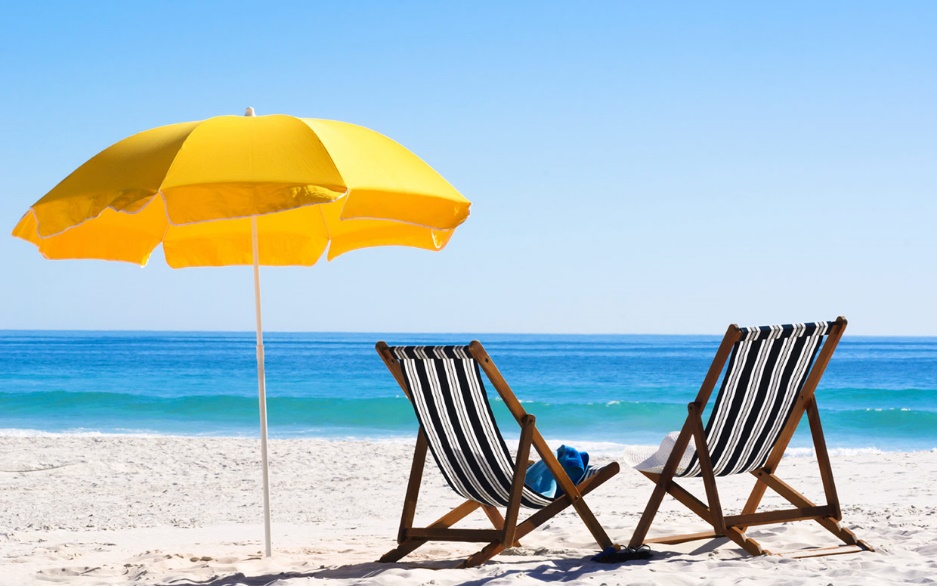 HiLearning 互動功能
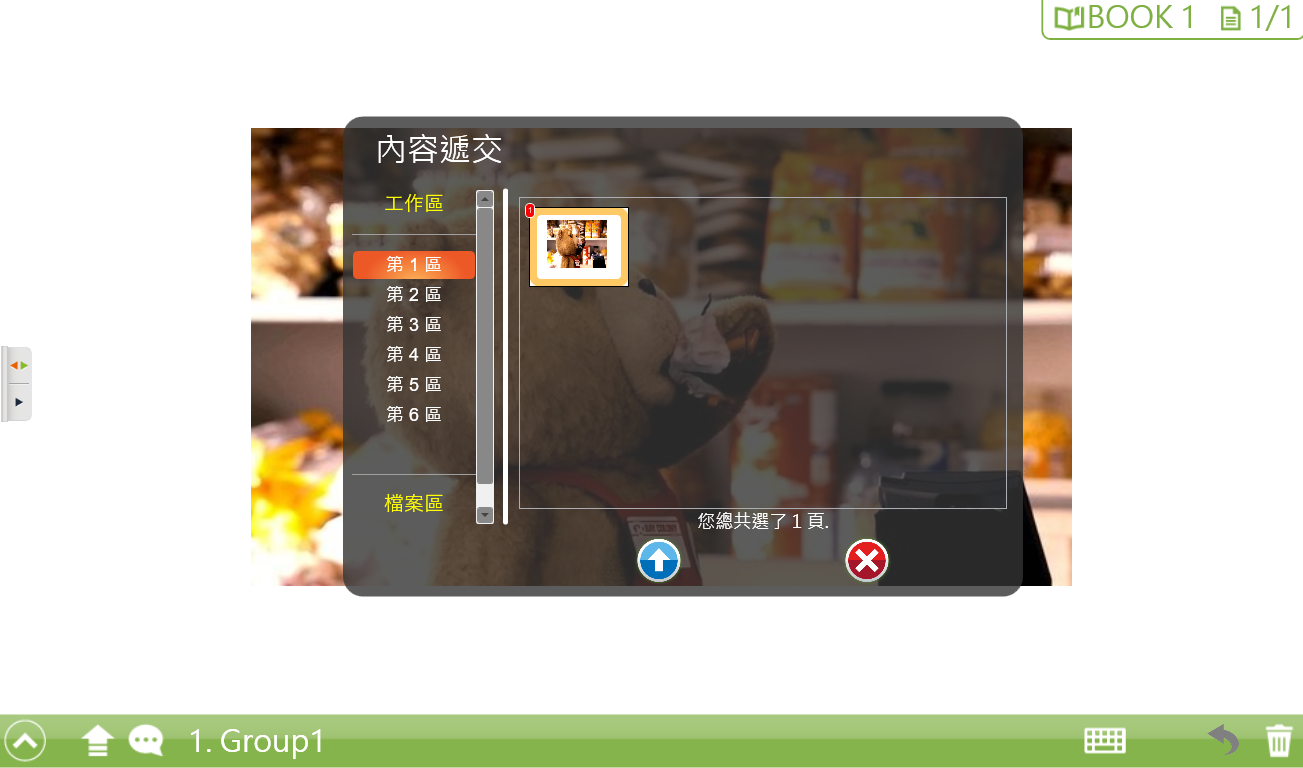 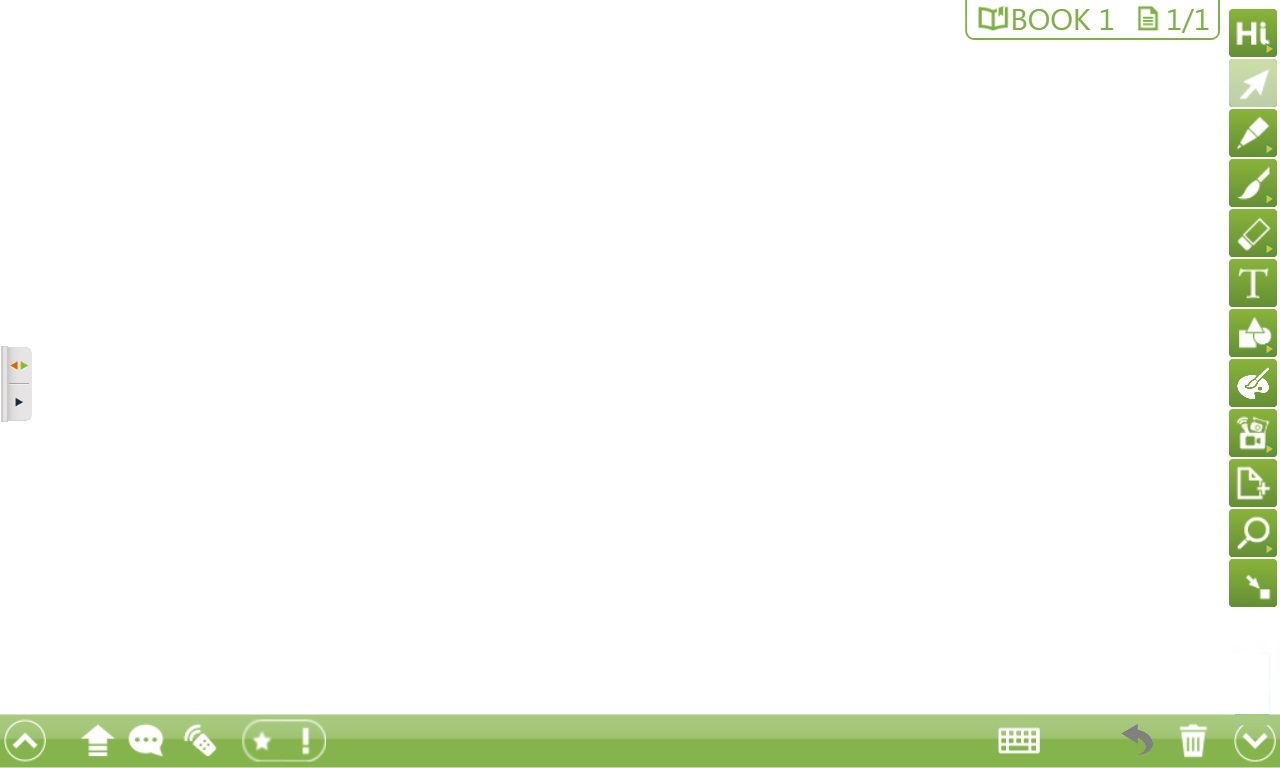 推送頁面
學生端：
點選推送頁面並選擇工作區
HiLearning 互動功能
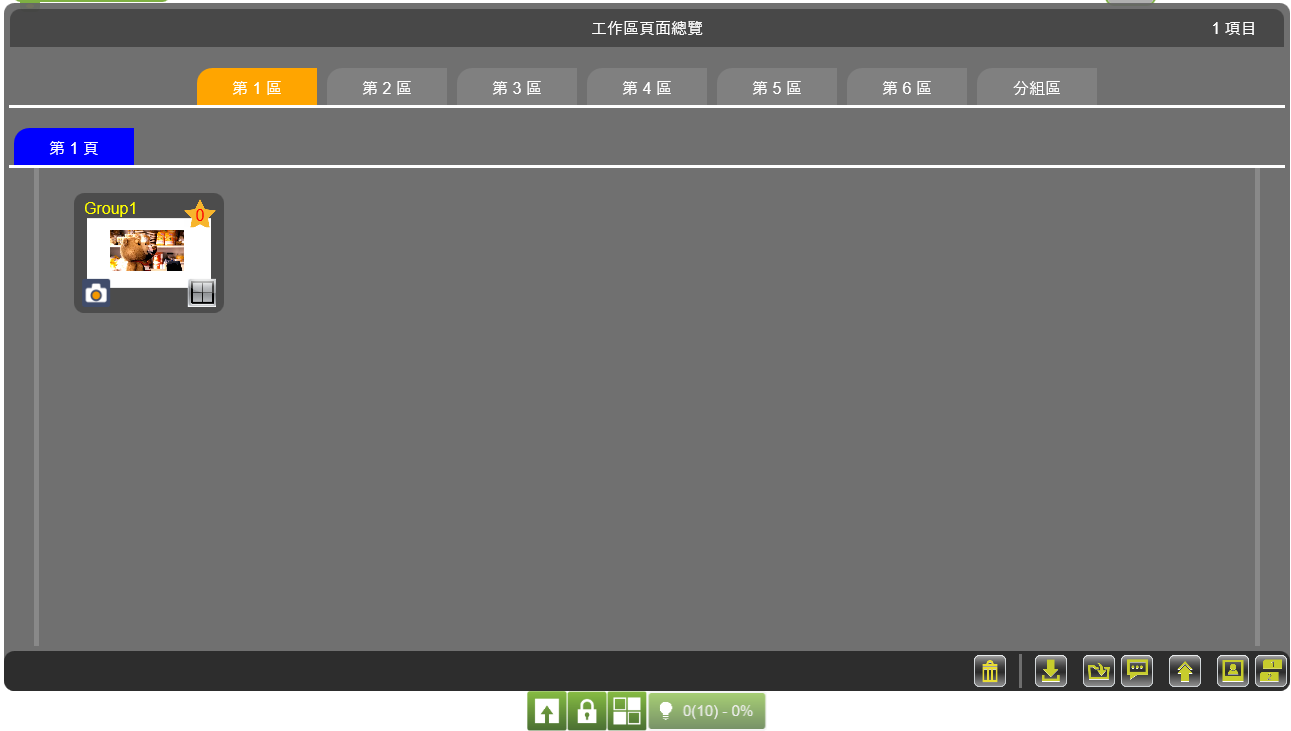 作品觀摩
作品貼回白板
教師端：
點選訊息狀態列的工作區並選擇作品
依樣畫葫蘆
教師佈題，讓學生在平板上展現「開心」

學生點選推送頁面，將完成的作品從電子書包遞交到第三區

教師選擇四名學生上傳的作品，並將作品貼到白板頁面上
教學應用情境
教學流程：
教師在電子白板上呈現習作要求。
推送白板頁面給所有學生。
要求學生完成習作後遞交到分組工作區。
挑選4～6份習作，貼回白板頁面。
逐格比較觀摩或引導討論。
生物課時，老師要求同學寫出昆蟲必備的條件為何，接著請學生遞交至老師端，挑選內容完整之習作貼至白板，帶領大家討論。
高效教學六招式-飛訊
【飛訊】
說到台灣，你會想到什麼？
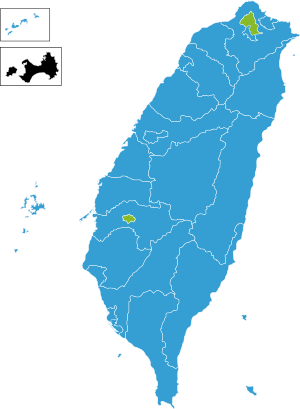 HiLearning 互動功能
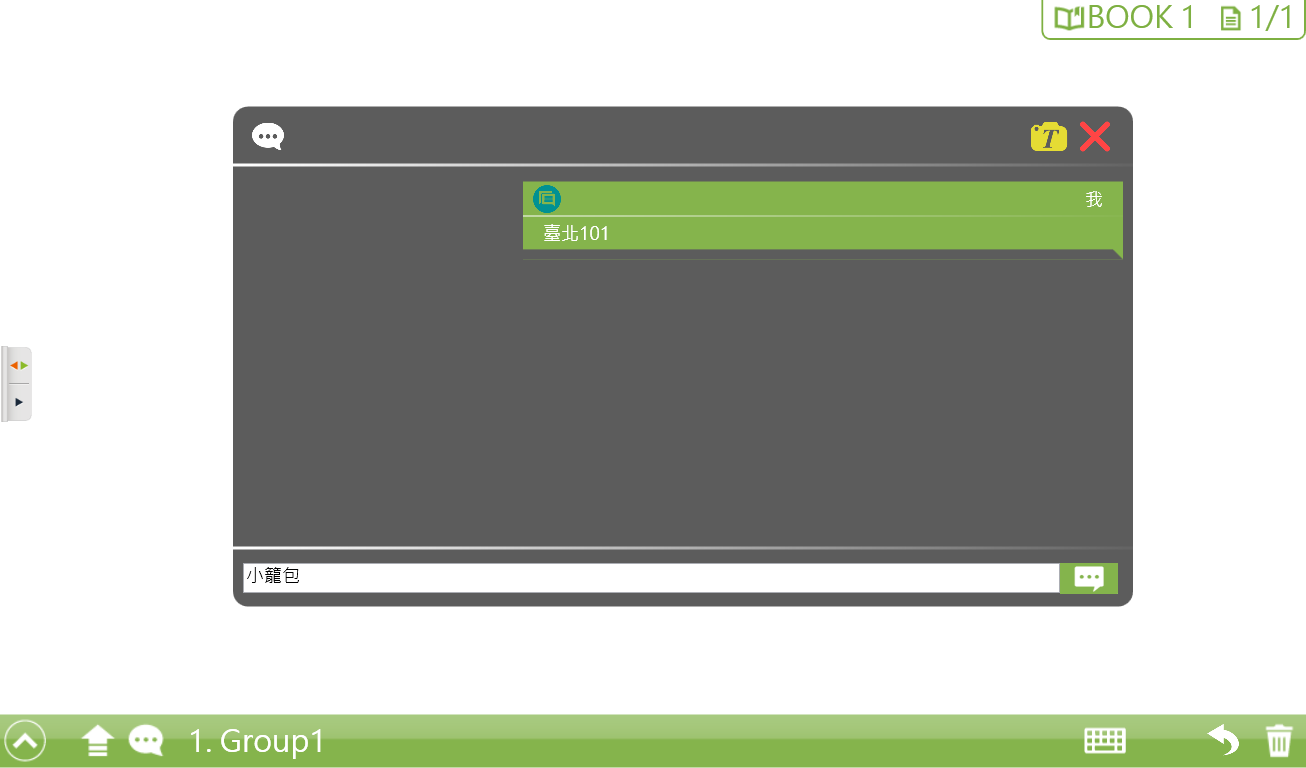 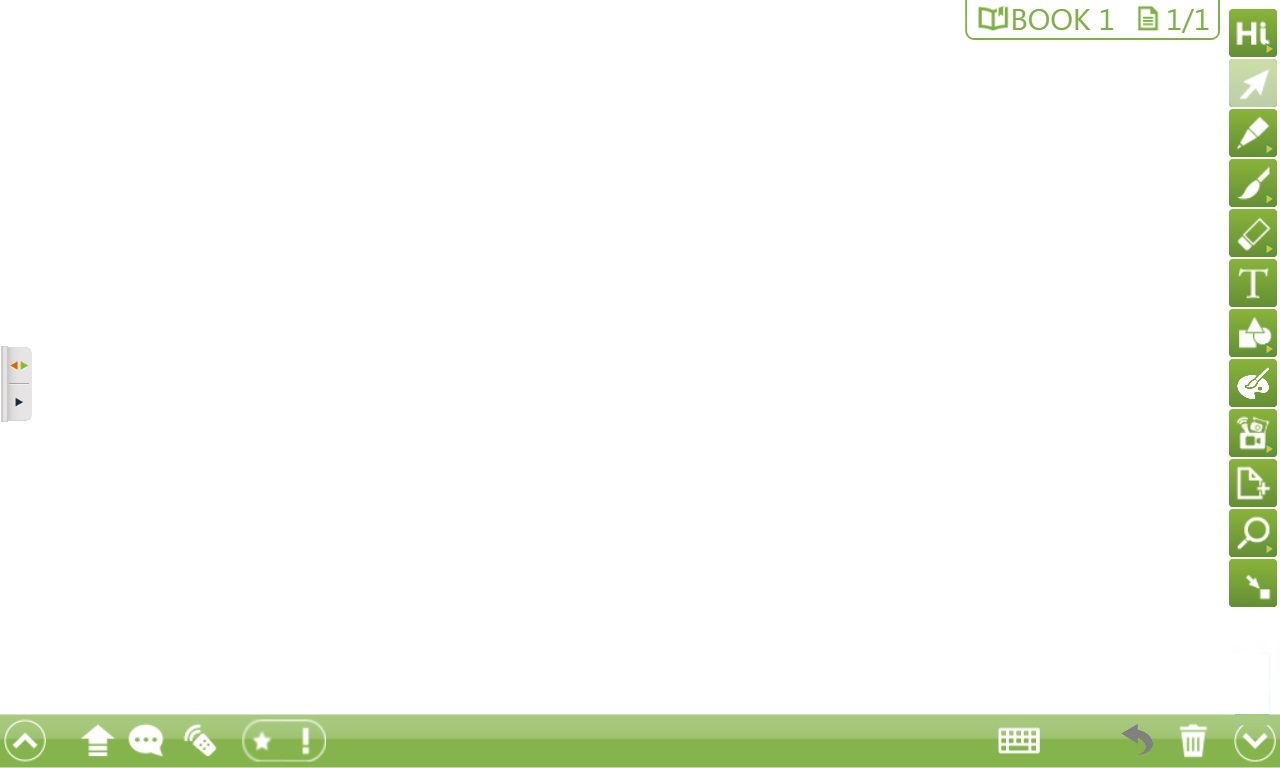 飛訊
飛訊
學生端：
點選飛訊輸入訊息，並點選傳送訊息
HiLearning 互動功能
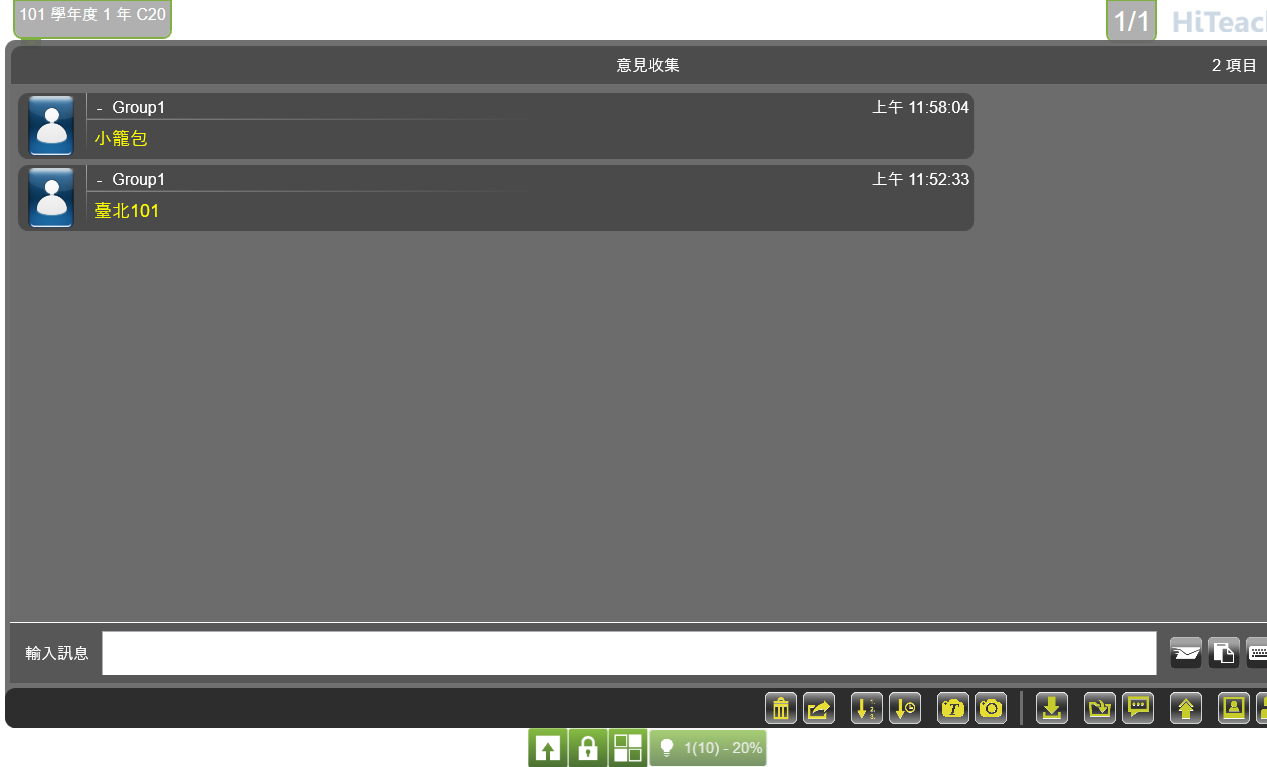 訊息貼回白板
訊息顯示排序
教師端：
點選訊息狀態列的意見蒐集，選擇訊息並貼到白板頁面
依樣畫葫蘆
學生使用飛訊寫出三個詞形容今天的心情

教師將飛訊傳送的時間將學生的飛訊排序

教師將學生的飛訊分類並貼到白板頁面
教學應用情境
教學流程：
教師以白板或口頭方式呈現任務要求。
學生以文字飛訊方式，傳送給教師。
師生以想法收集接口共同檢視文字作品。
教師挑選、歸納訊息，分批貼入白板頁面。
進一步討論或票選。
國文老師上完課以後想知道學生認為哪種文體比較適合撰寫傳記，因此請學生使用飛訊功能傳給老師，並歸納學生想法，以帶動班級討論。
儲存/上傳電子筆記
系統功能表→離開
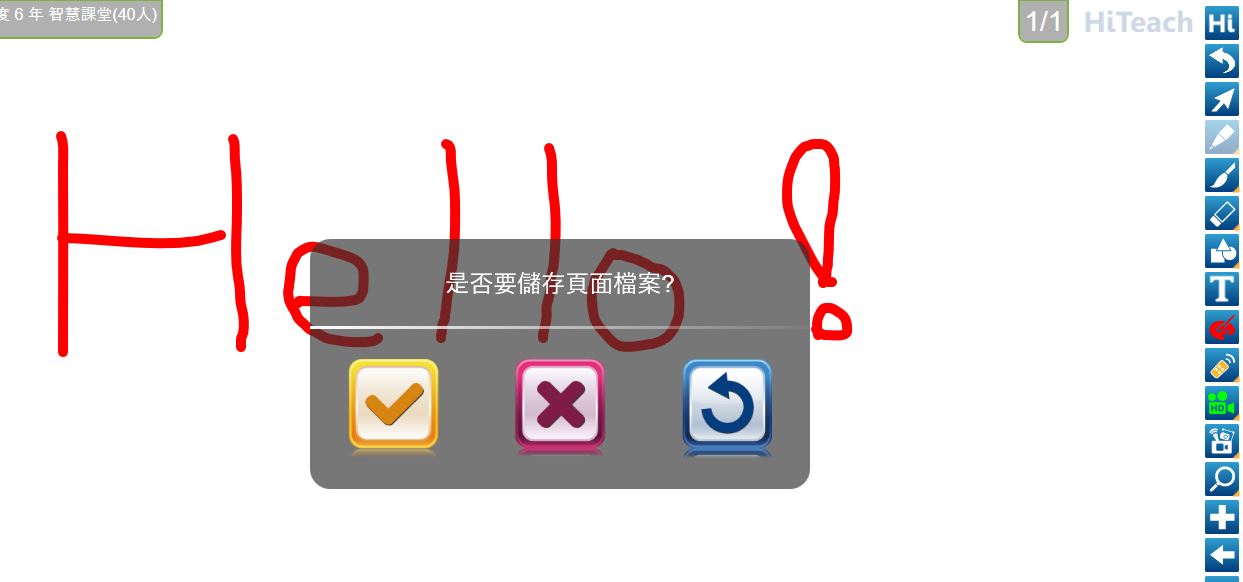 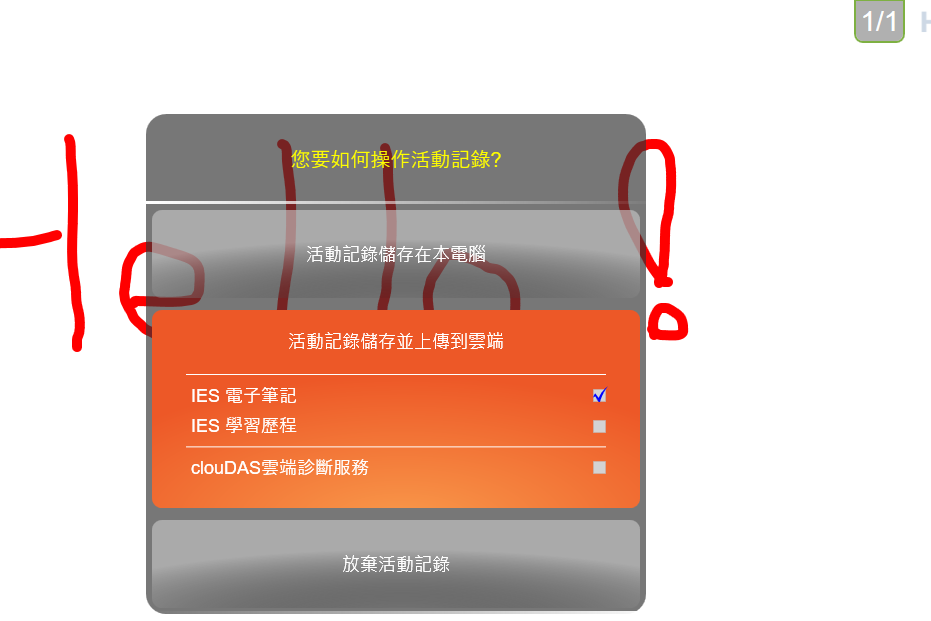 電子筆記與學習歷程上傳雲端
關鍵應用點
電腦畫面/PPT頁面批註
全班投票、蒐集想法、小考評價
教材數位化、作品觀摩
畫面分享、作品評鑑
查看班級報表：HiTeach Report
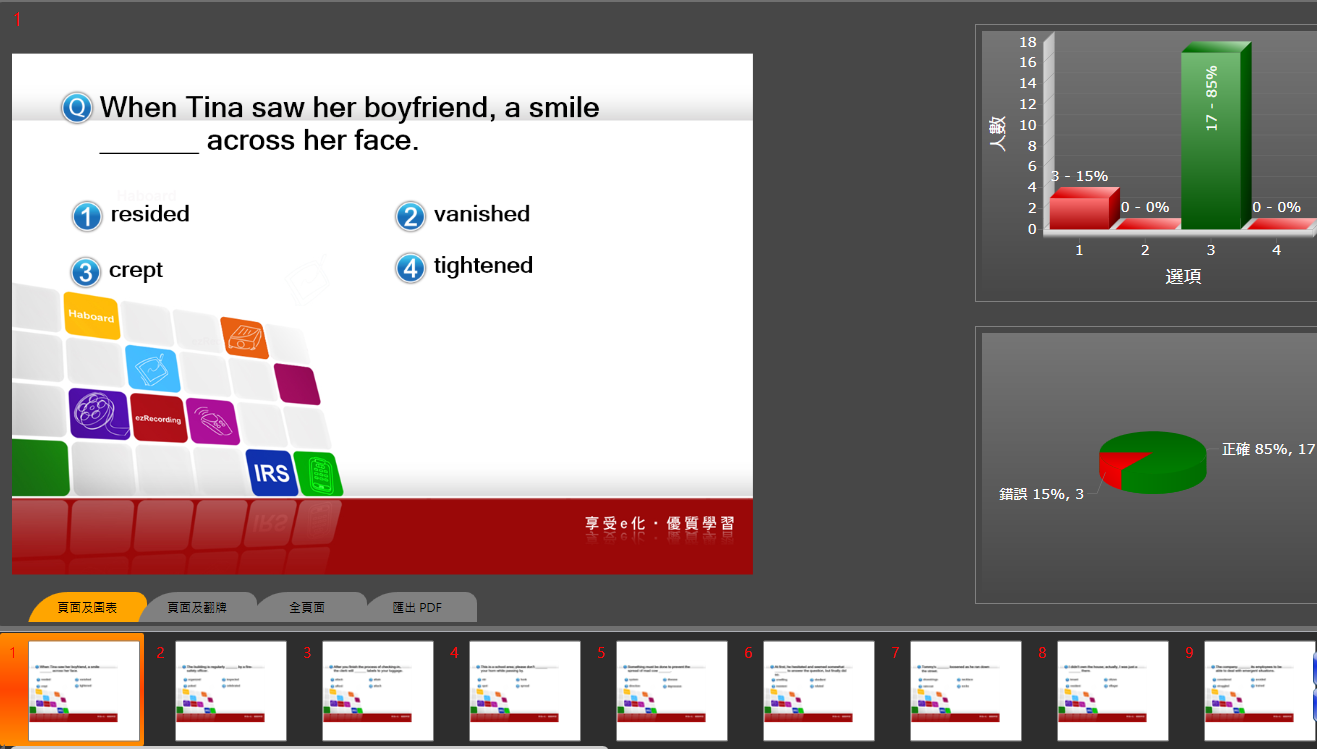 觀看診斷報告：clouDAS
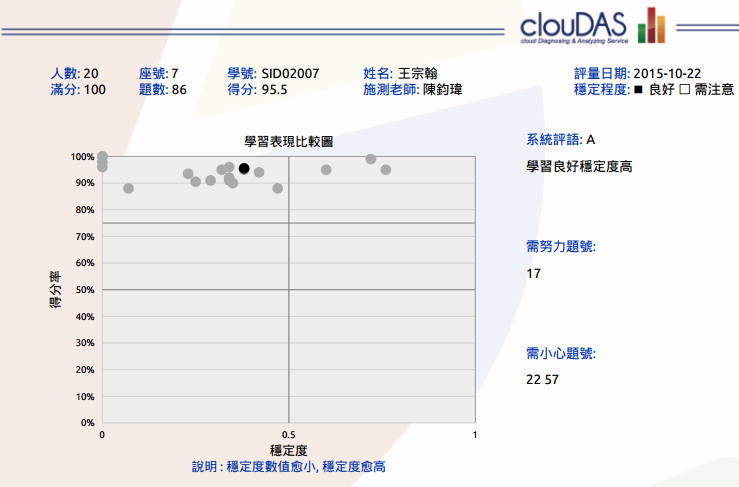 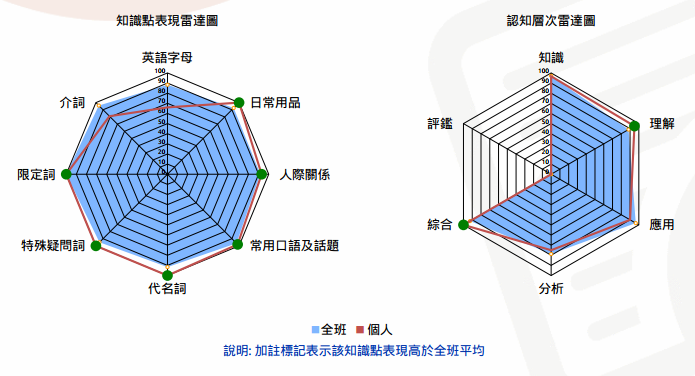